Specialist MathematicsExam 2Section B2017
Question 1
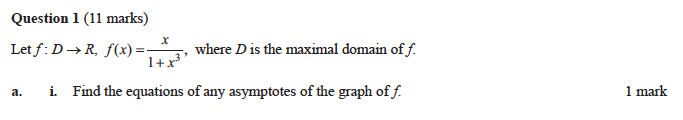 A significant number of students did not state the horizontal asymptote.
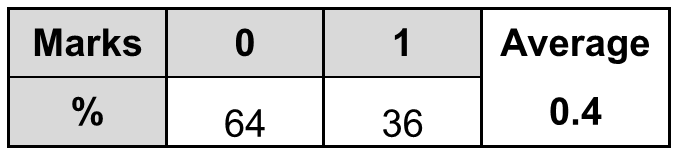 Question 1
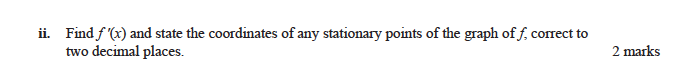 Some students did not give the coordinates in the required form.
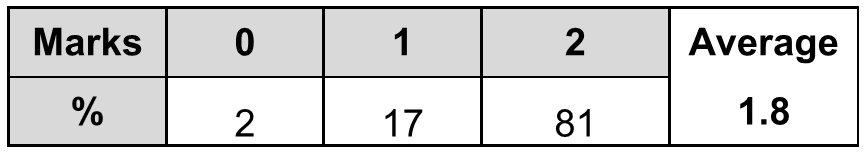 Question 1
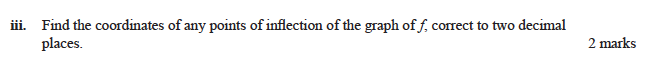 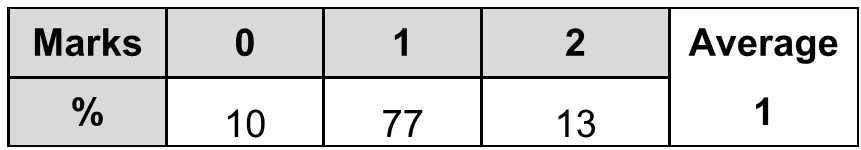 Question 1
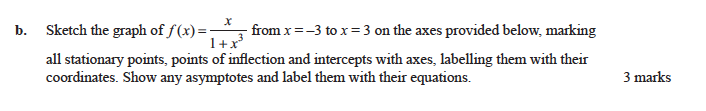 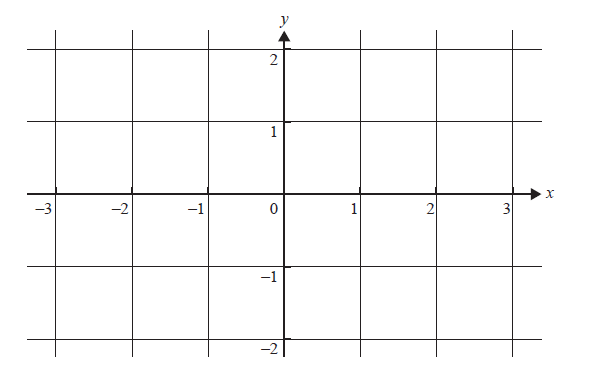 Question 1
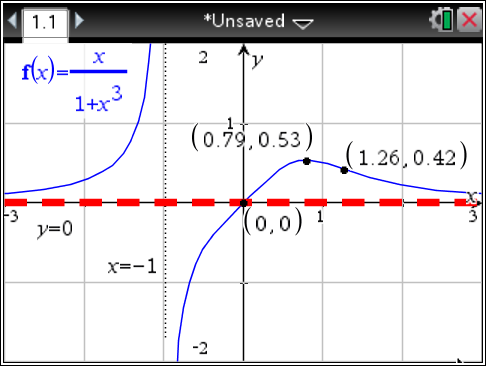 Students are advised to set their CAS window as shown in the exam paper.

Required points were sometimes not marked clearly or in the correct position.
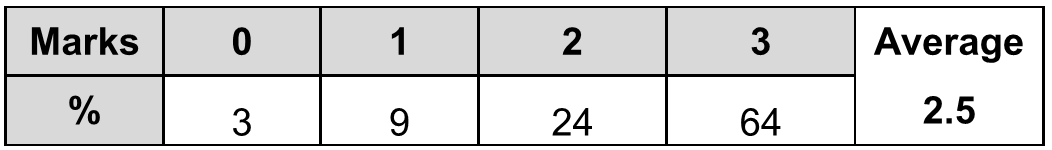 Question 1
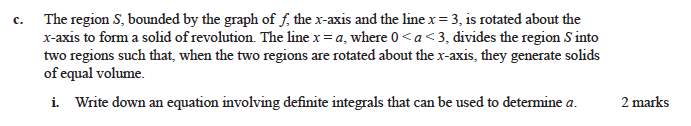 Errors: 	failure to square f(x)
	π on one side only
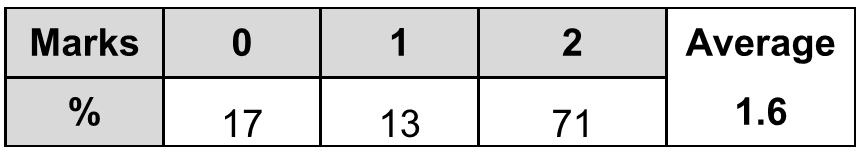 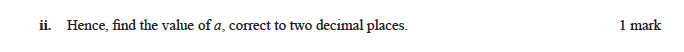 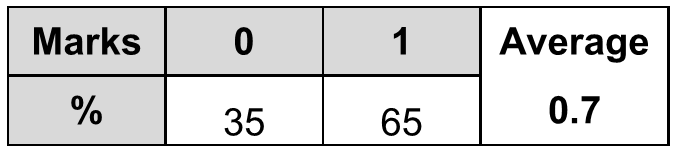 Question 2
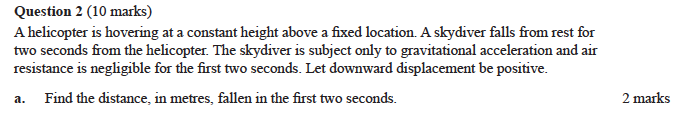 Most correct answers used constant acceleration formulae.
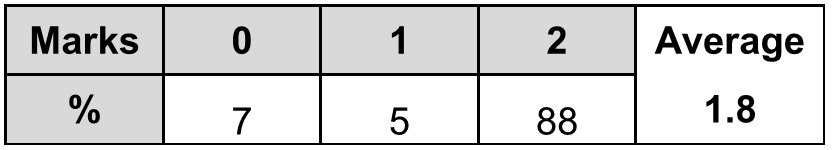 Question 2
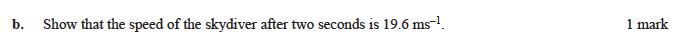 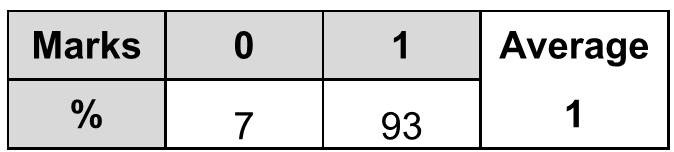 Question 2
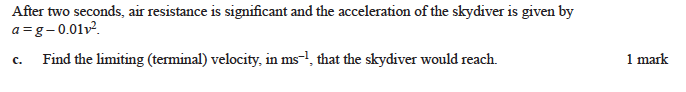 Many students were unsure how to proceed.
Some answers were not given in exact form.
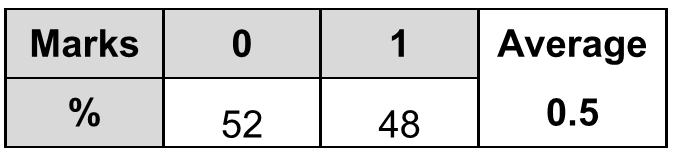 Question 2
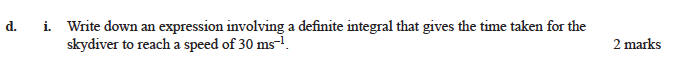 Issues:	integrating from 0 to 30
	giving the time after 2 seconds
	no attempt
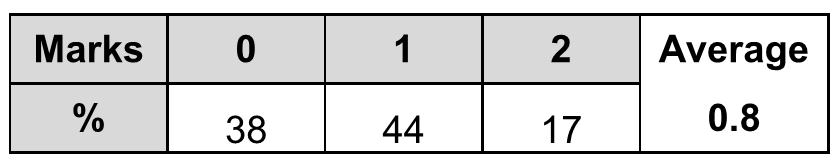 Question 2
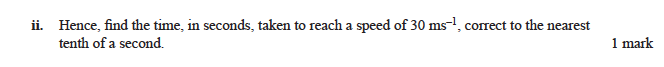 Consequential upon 2 d. i.
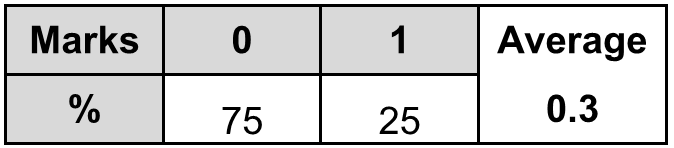 Question 2
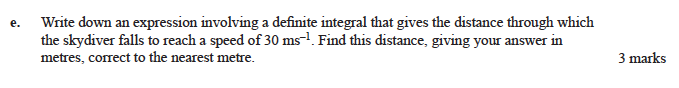 Omission of 19.6 was common.
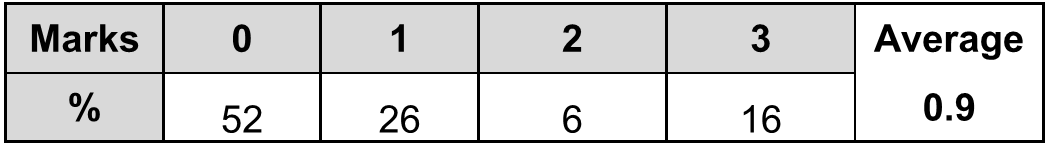 Question 3
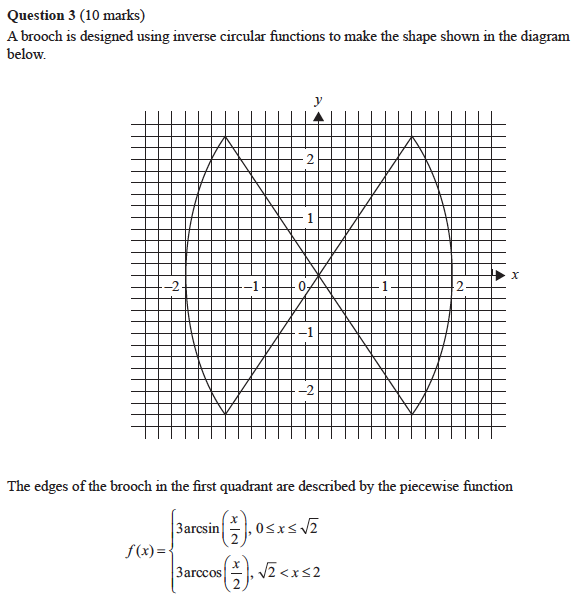 Question 3
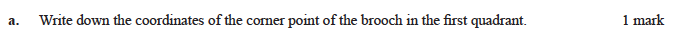 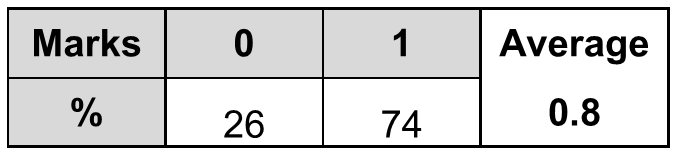 Question 3
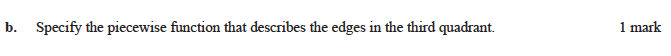 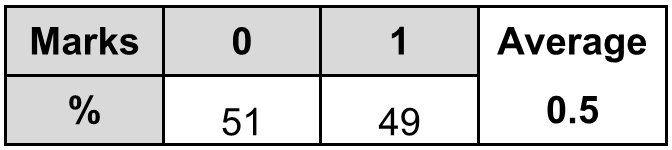 Question 3
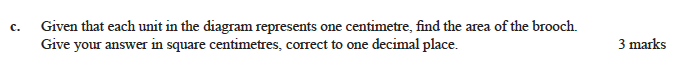 Missing factor of 3 was the most common issue.
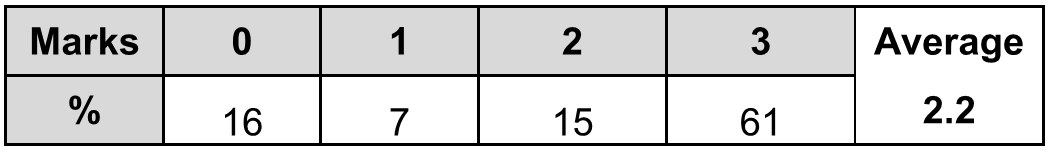 Question 3
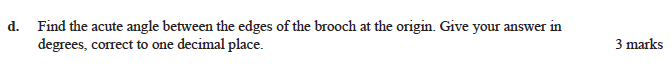 Many did not attempt the question.
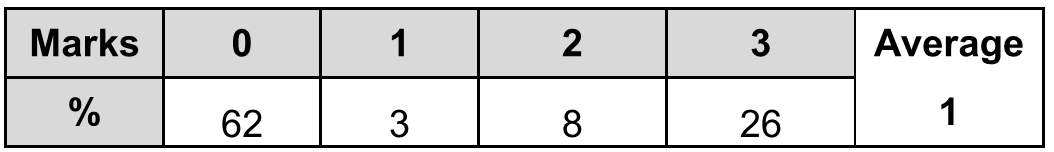 Question 3
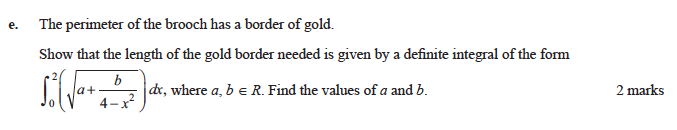 Issues:	not applying the arc length formula
	‘show that’ not always followed
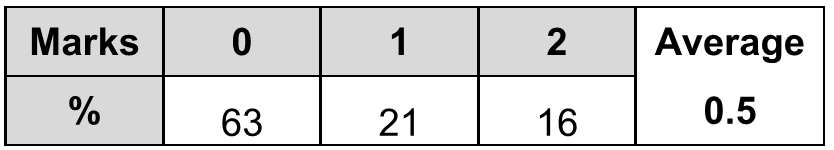 where a = 16, b = 144
Question 4
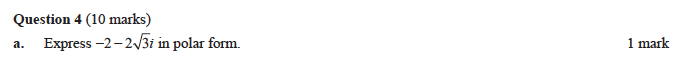 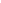 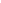 A diagram would help students avoid quadrant errors.
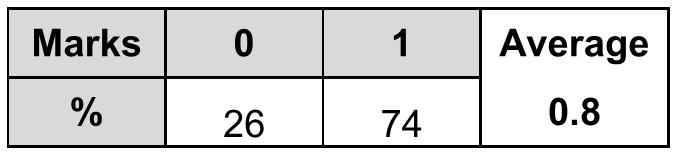 Question 4
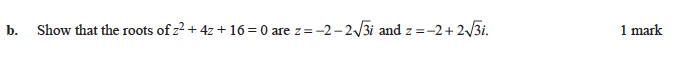 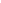 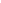 ‘show that’, roots v factors
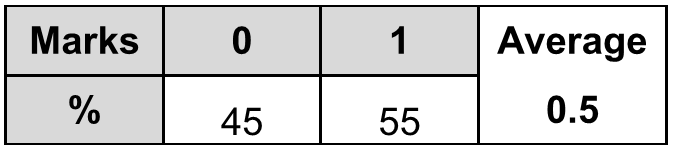 Question 4
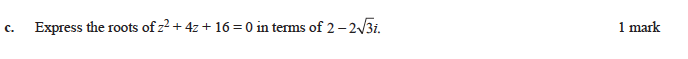 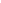 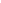 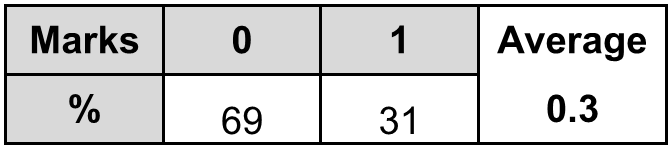 Question 4
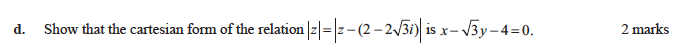 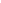 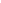 A smaller proportion used a perpendicular bisector approach.
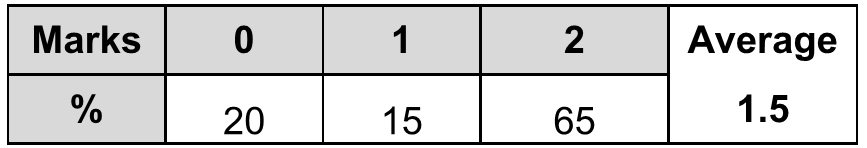 Question 4
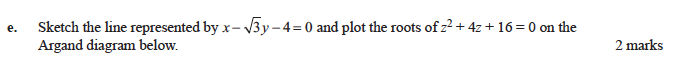 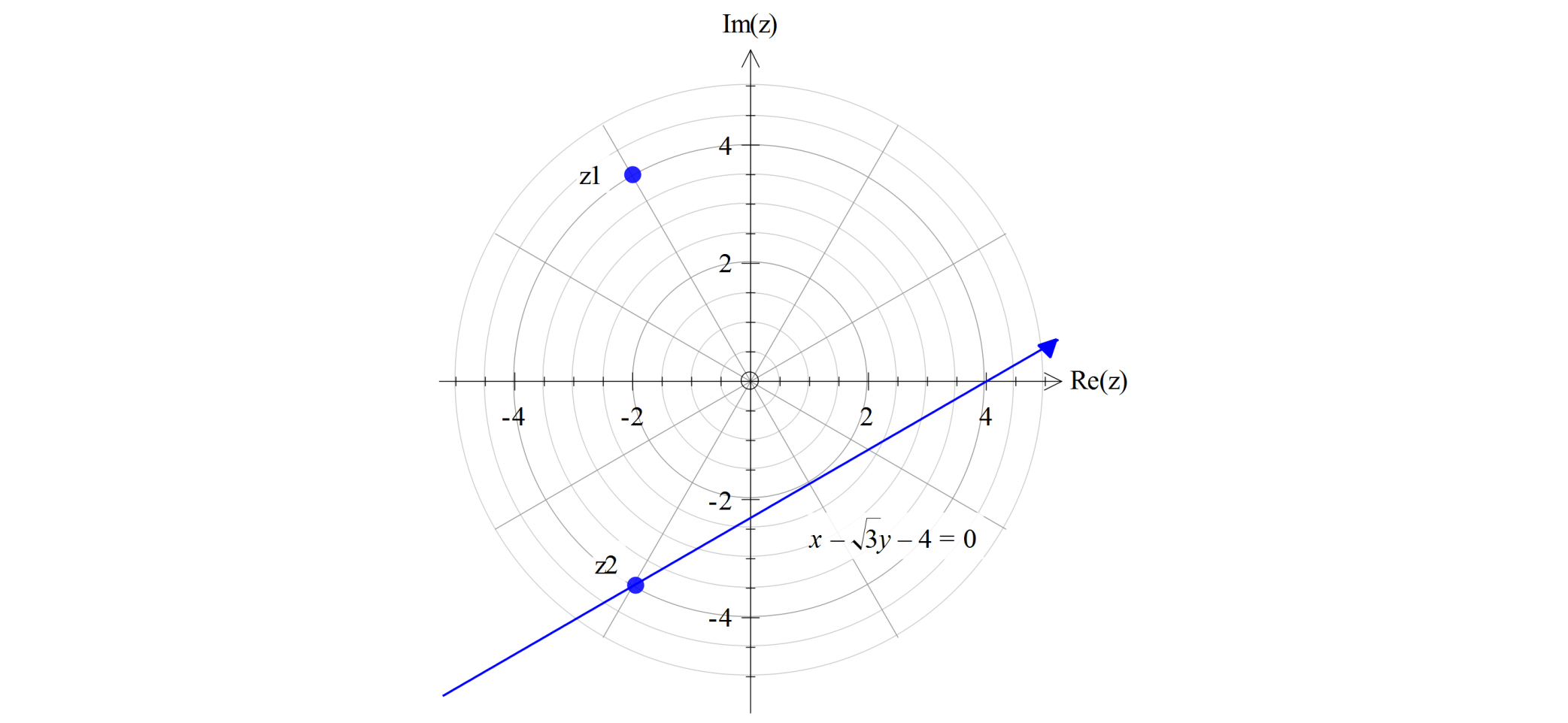 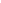 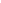 Accuracy and clarity matter.
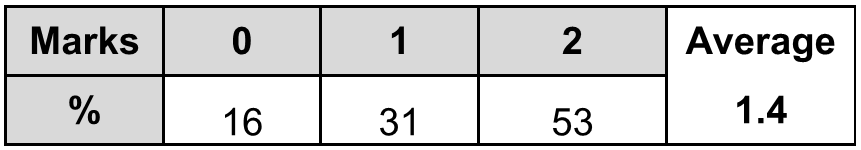 Question 4
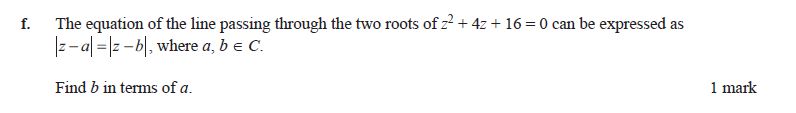 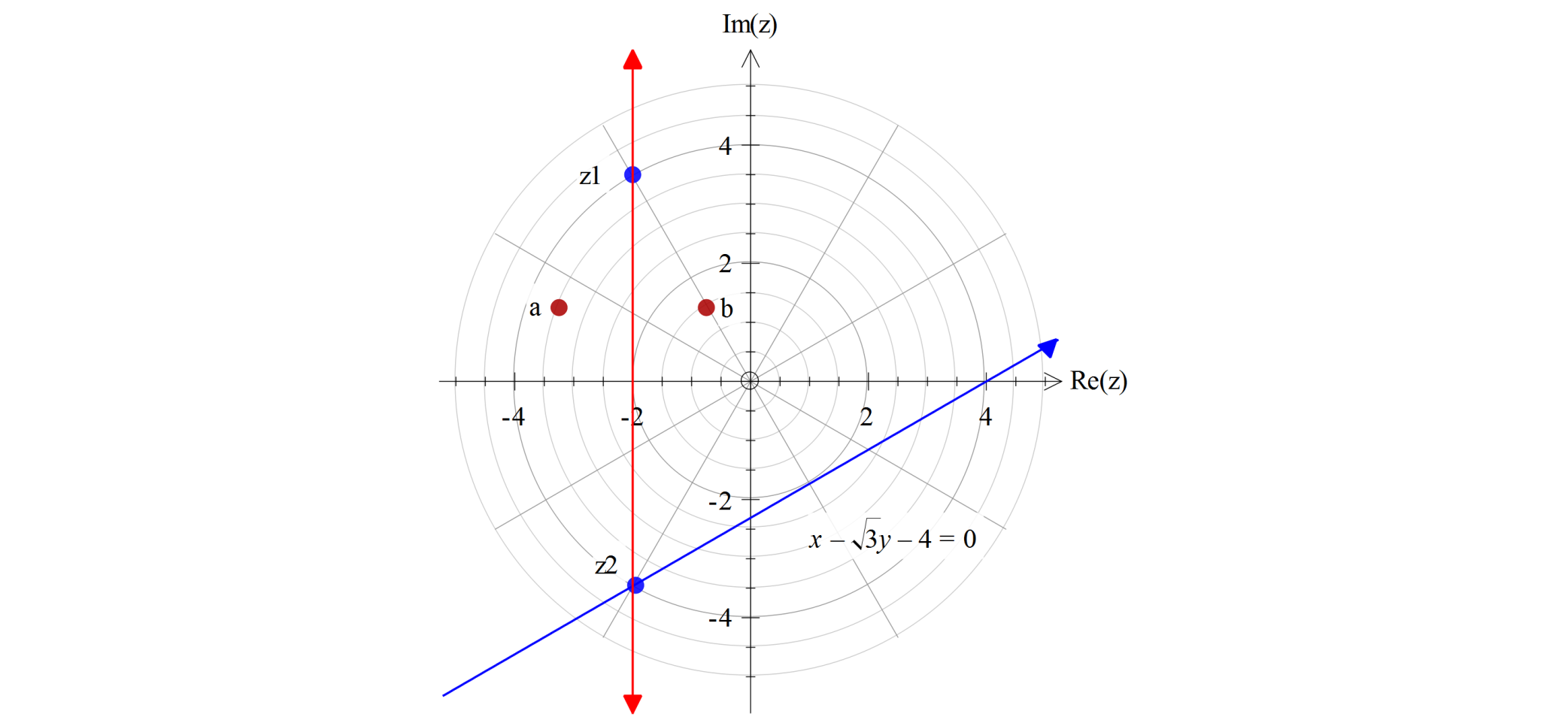 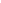 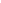 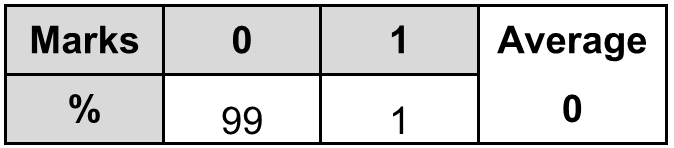 Question 4
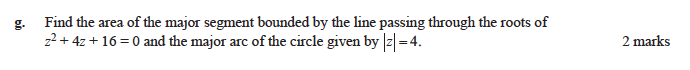 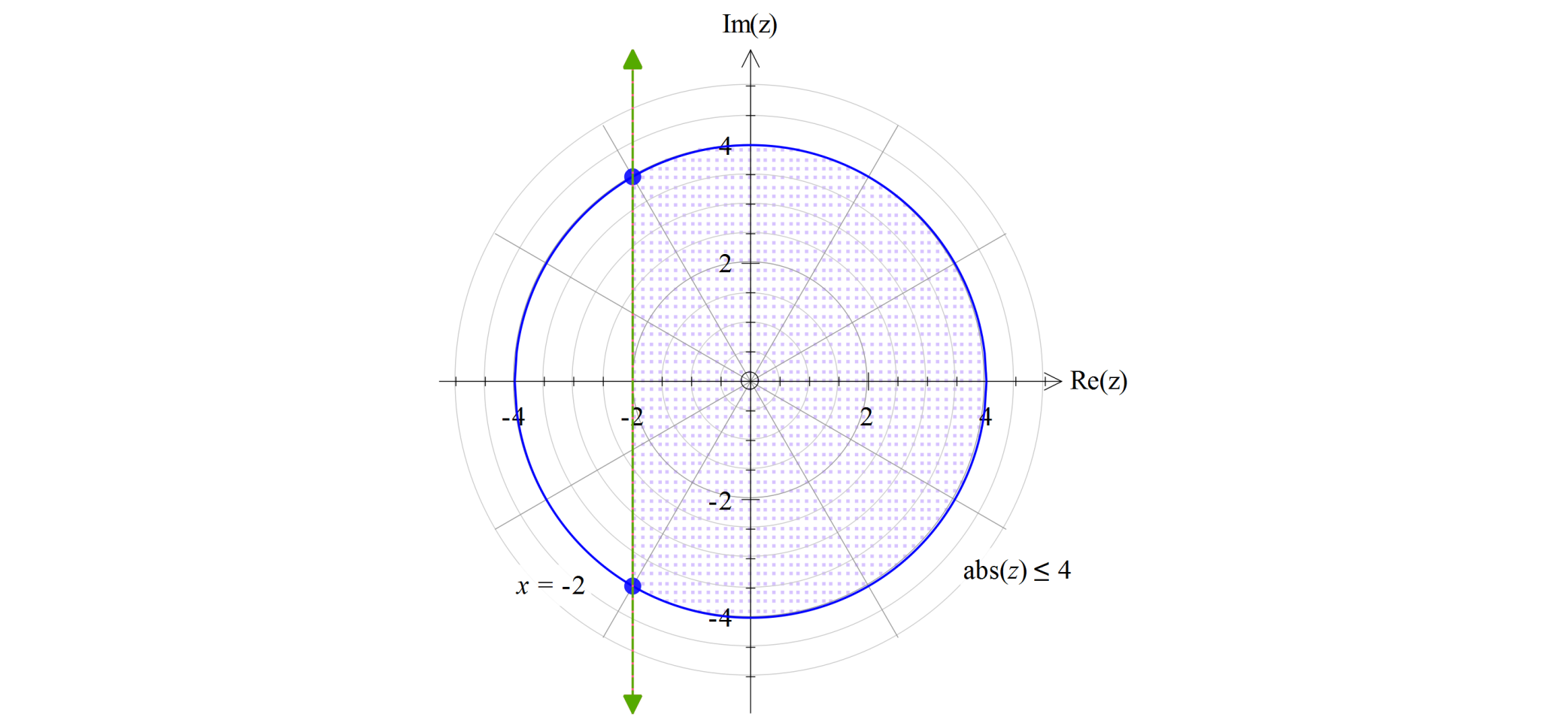 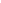 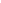 Incorrect sector angles often used.
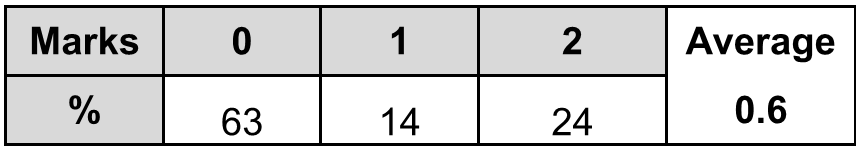 Question 5
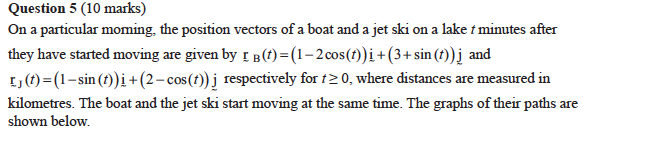 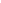 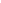 Question 5
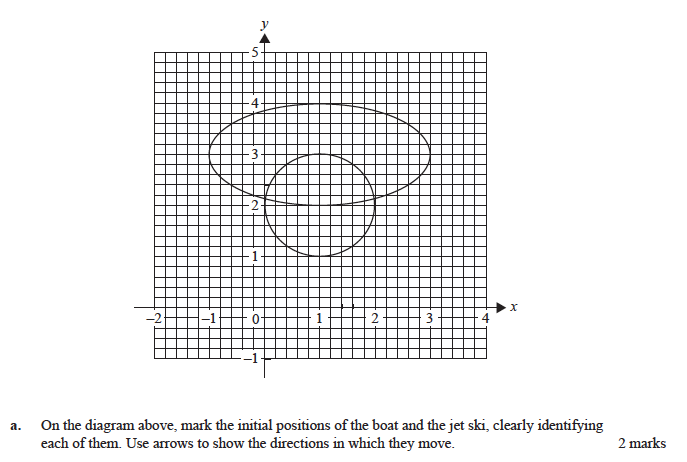 Boat
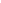 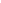 Jet ski
Significant numbers of students did not label the direction of motion or identify the paths.
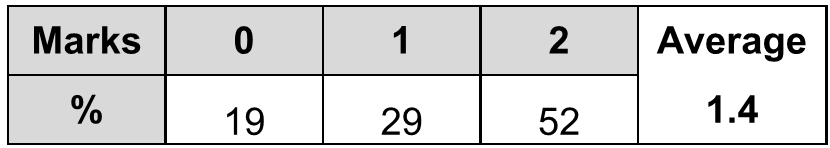 Question 5
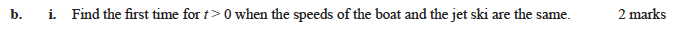 The most common error was equating velocity vectors rather than speeds.
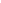 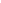 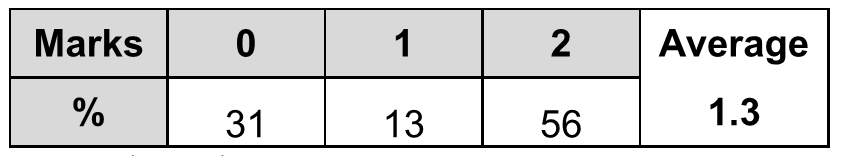 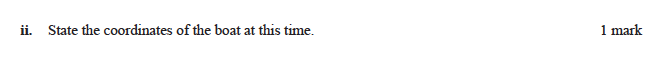 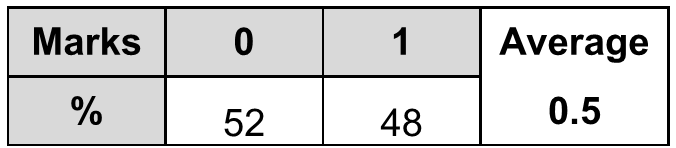 Question 5
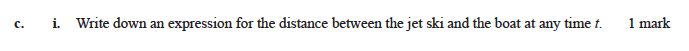 Take care with CAS expressions.
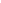 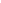 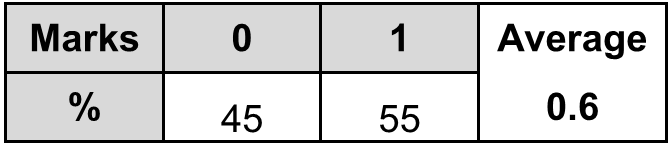 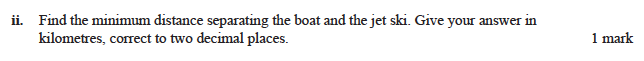 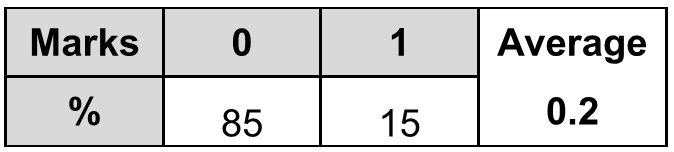 Question 5
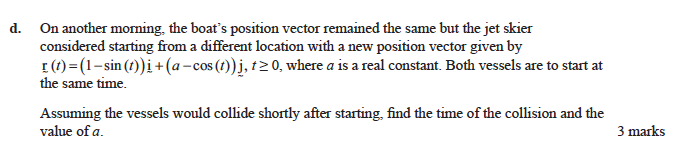 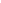 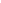 Exact values unless otherwise specified.
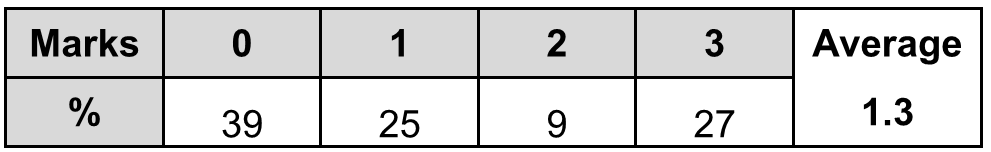 Question 6
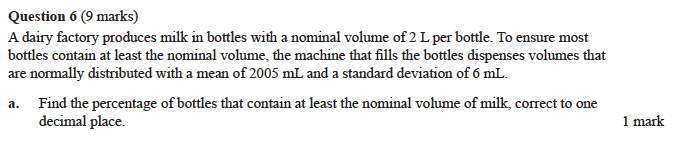 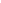 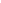 Instructions to give a percentage to 1 d.p. were often not followed.
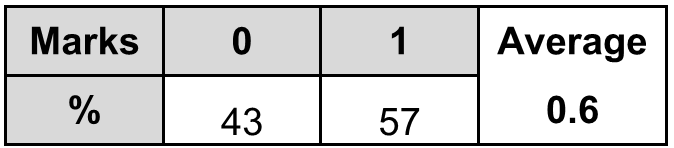 Question 6
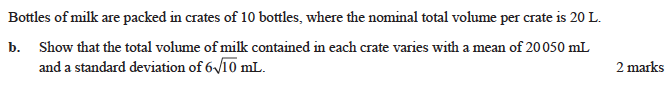 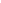 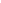 Errors occurred when calculating the variance.
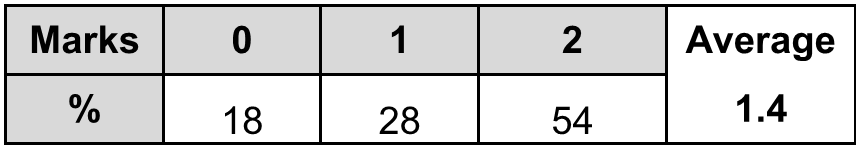 Question 6
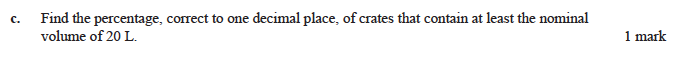 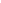 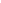 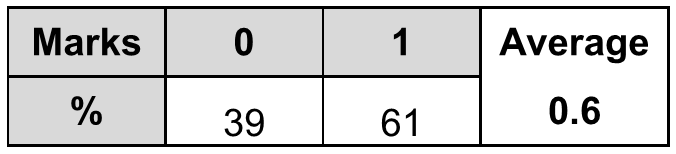 Question 6
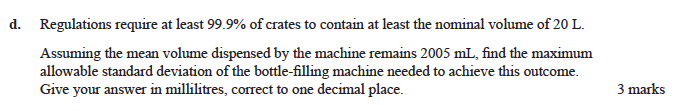 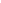 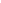 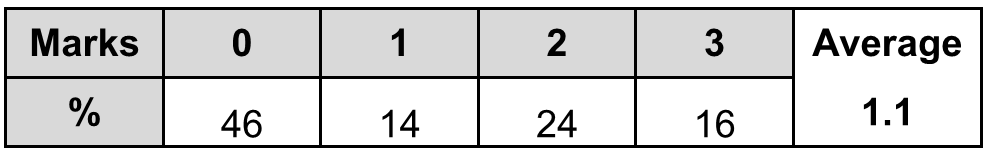 Question 6
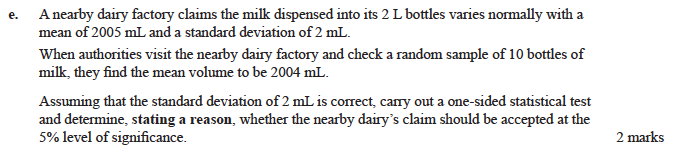 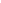 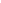 Some students did not continue to explicitly answer the question.
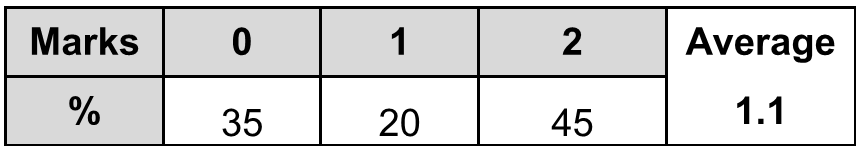